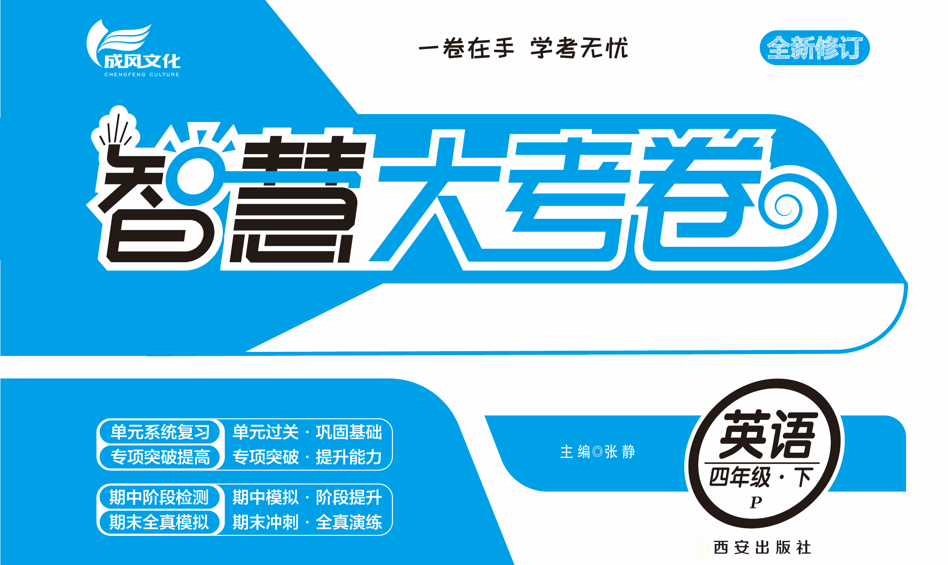 大考卷  4下英语试卷教用
专项三—句子与情景交际
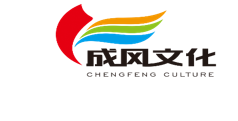 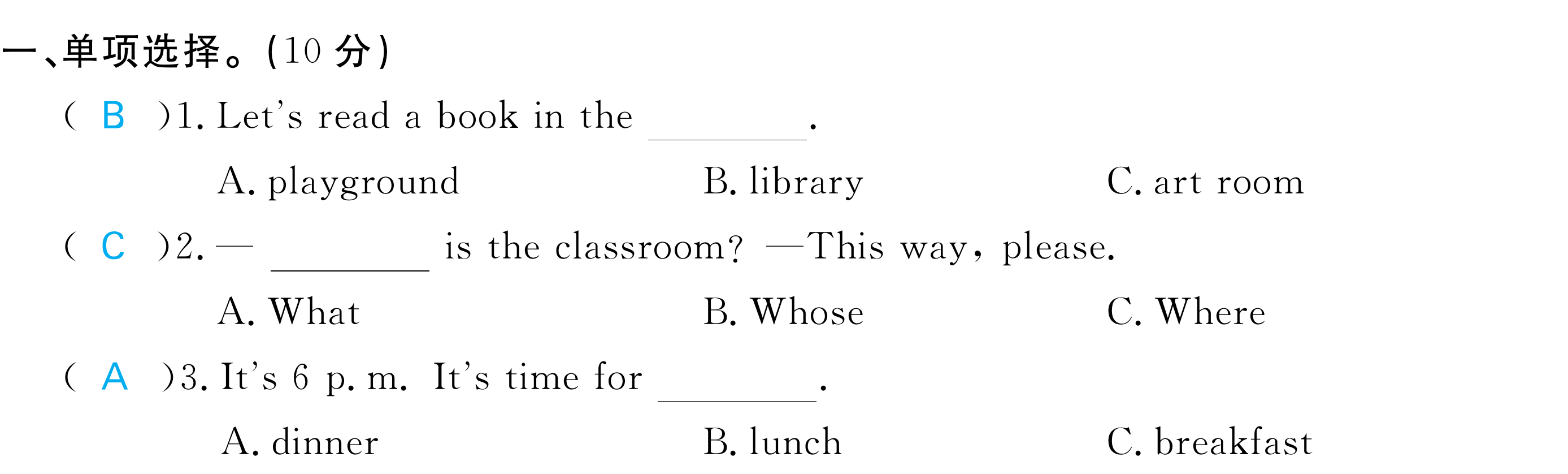 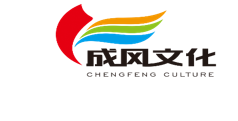 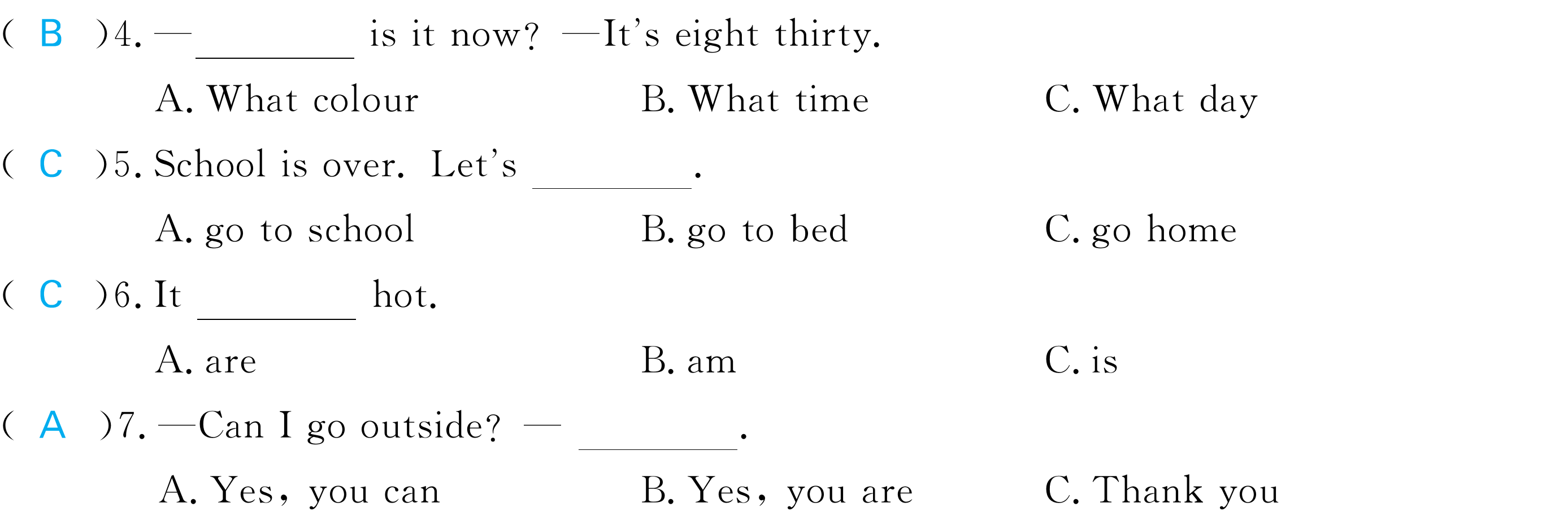 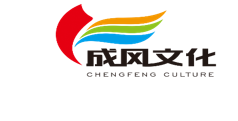 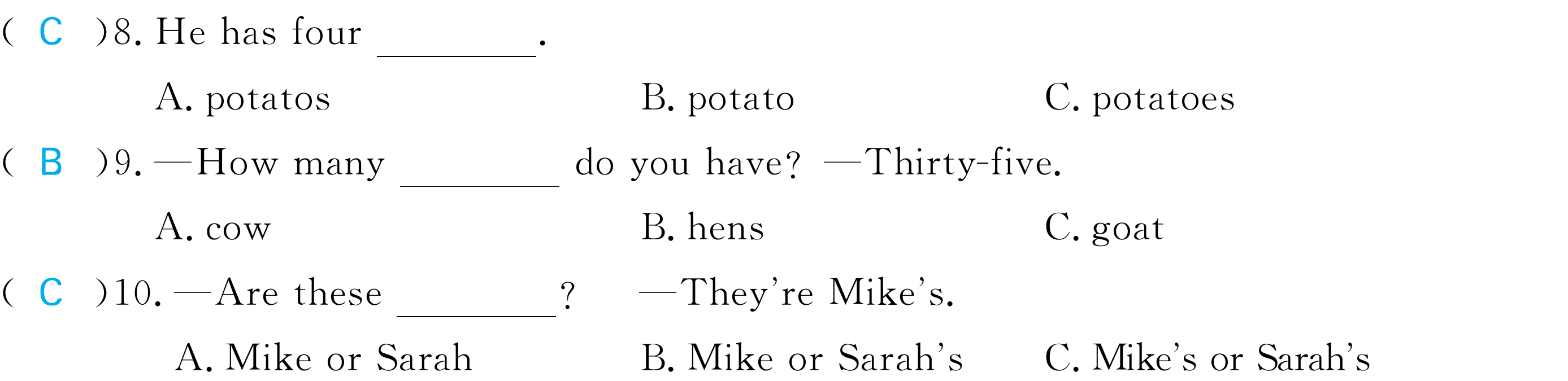 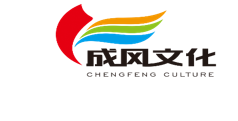 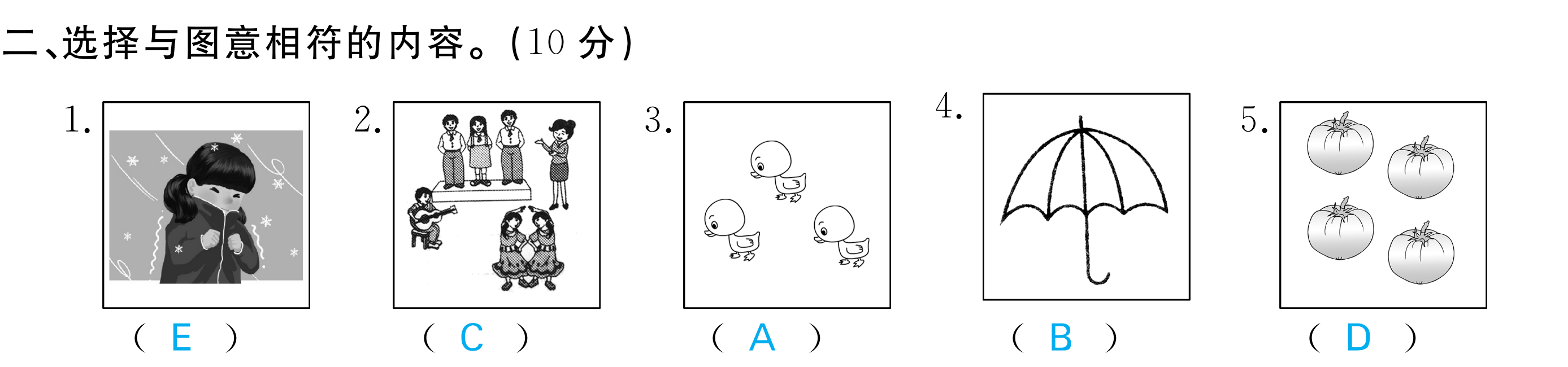 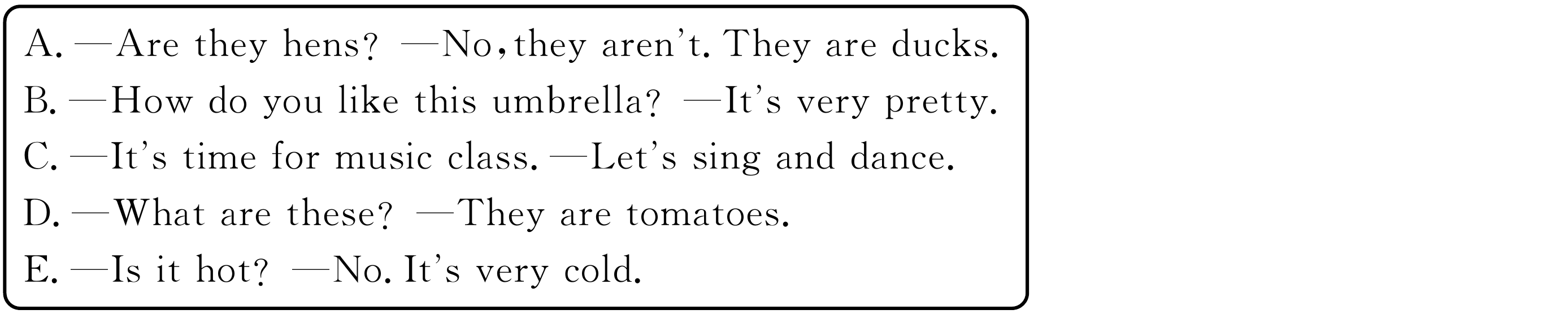 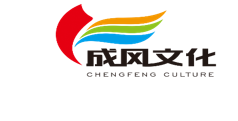 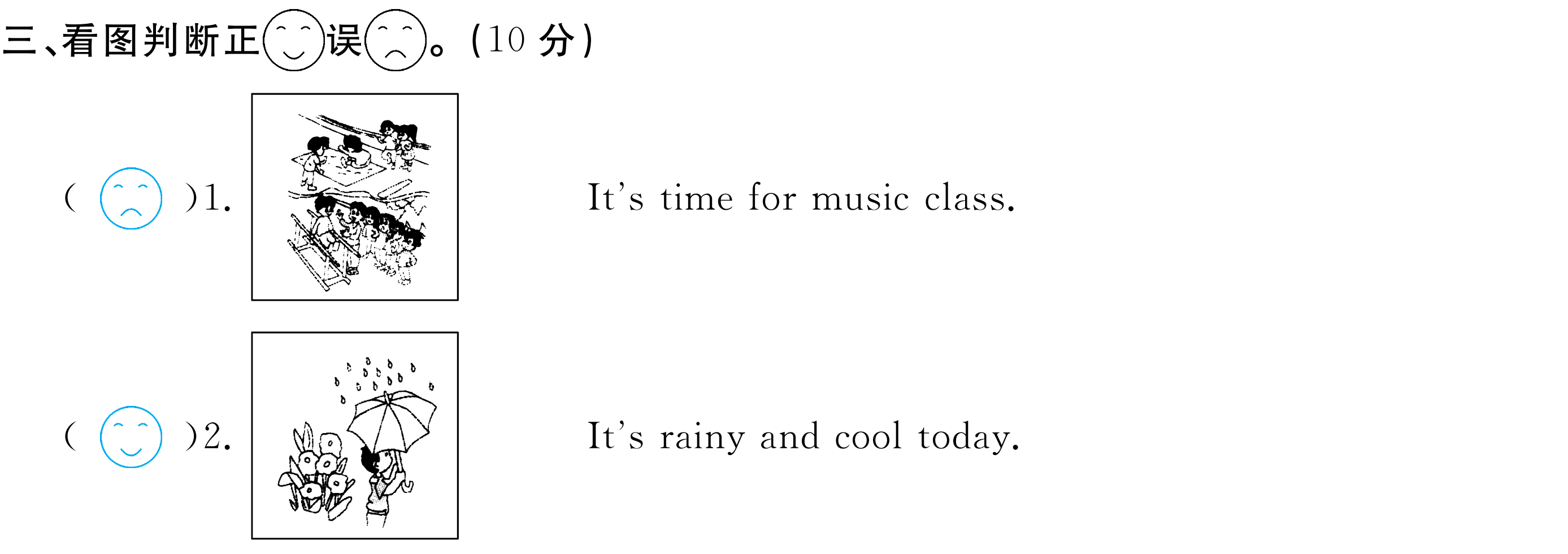 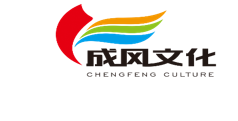 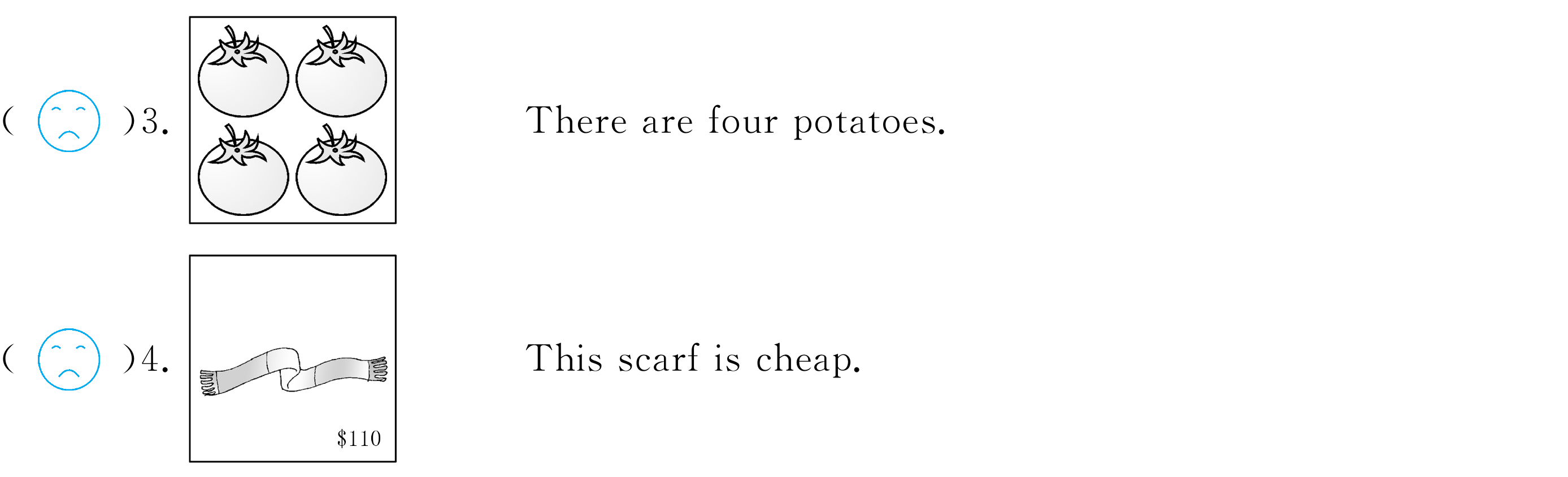 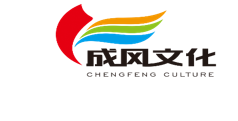 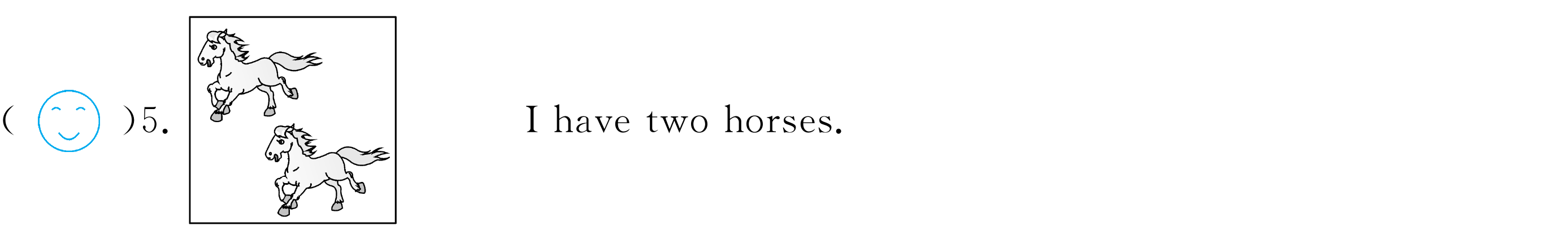 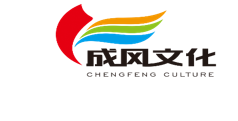 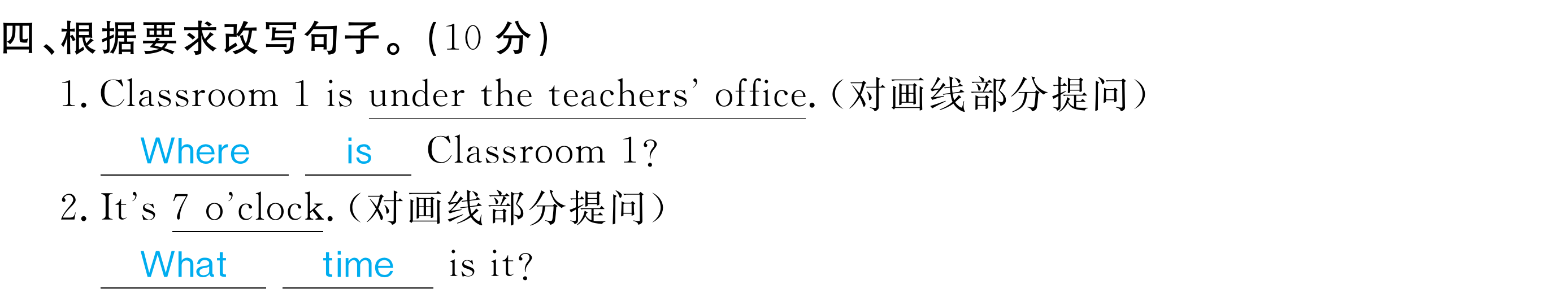 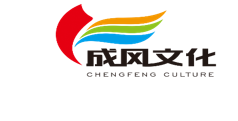 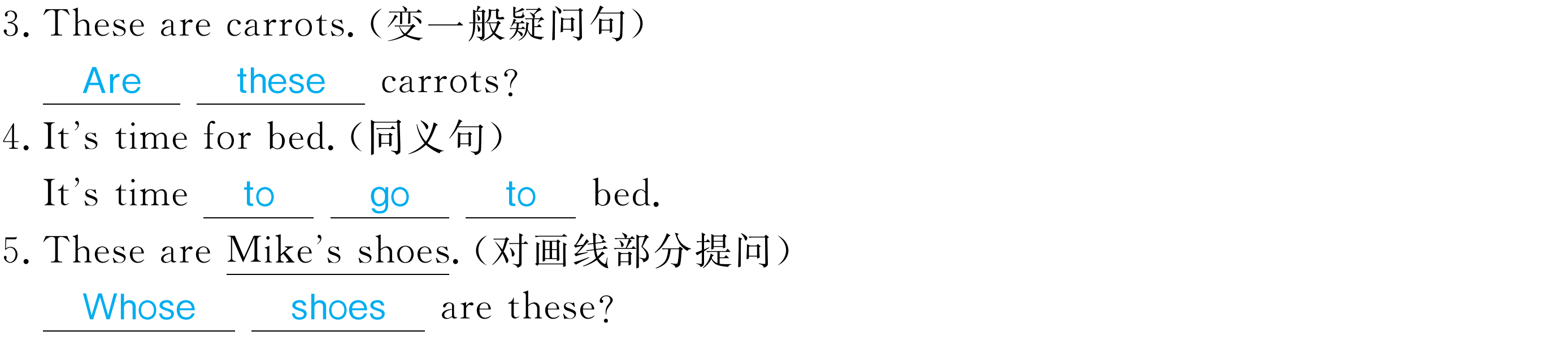 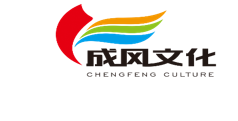 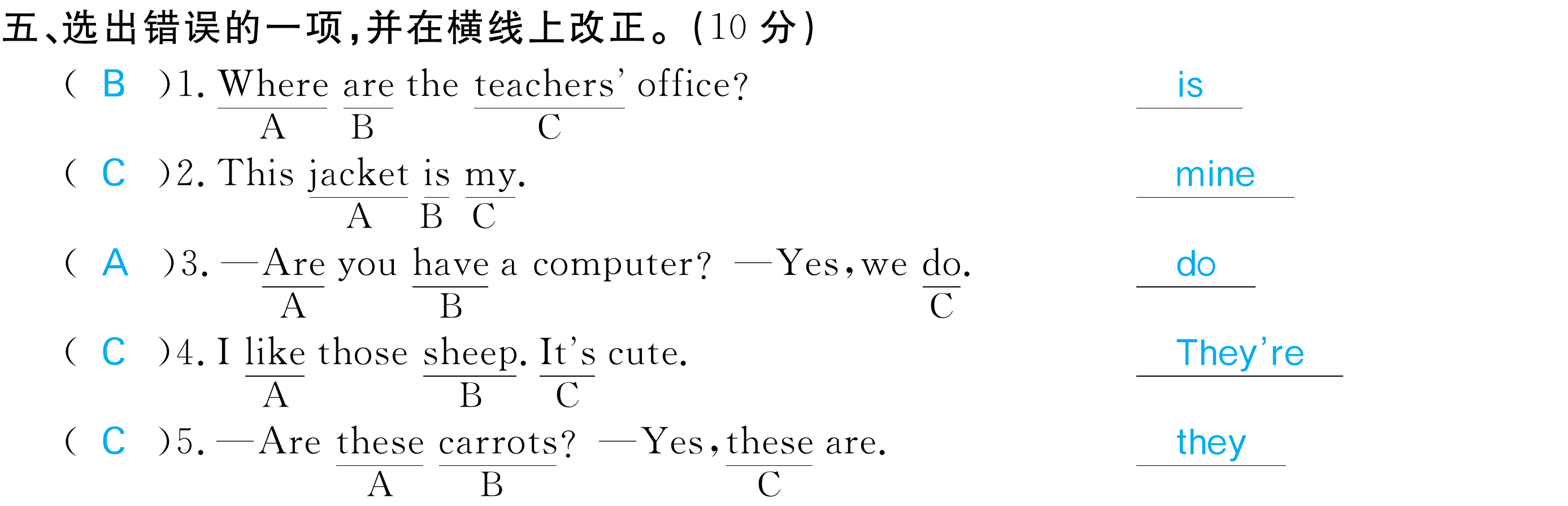 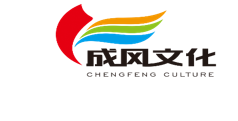 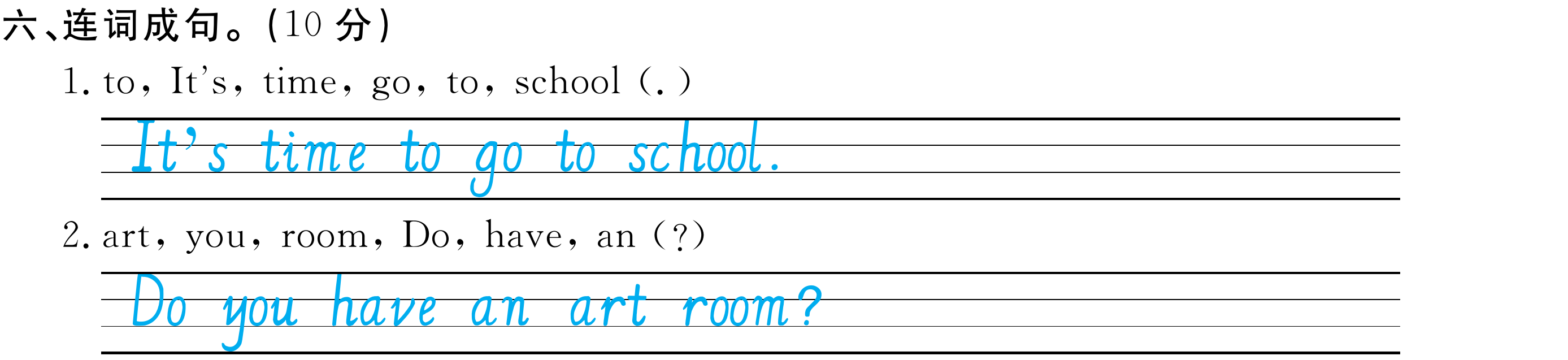 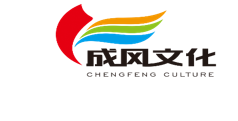 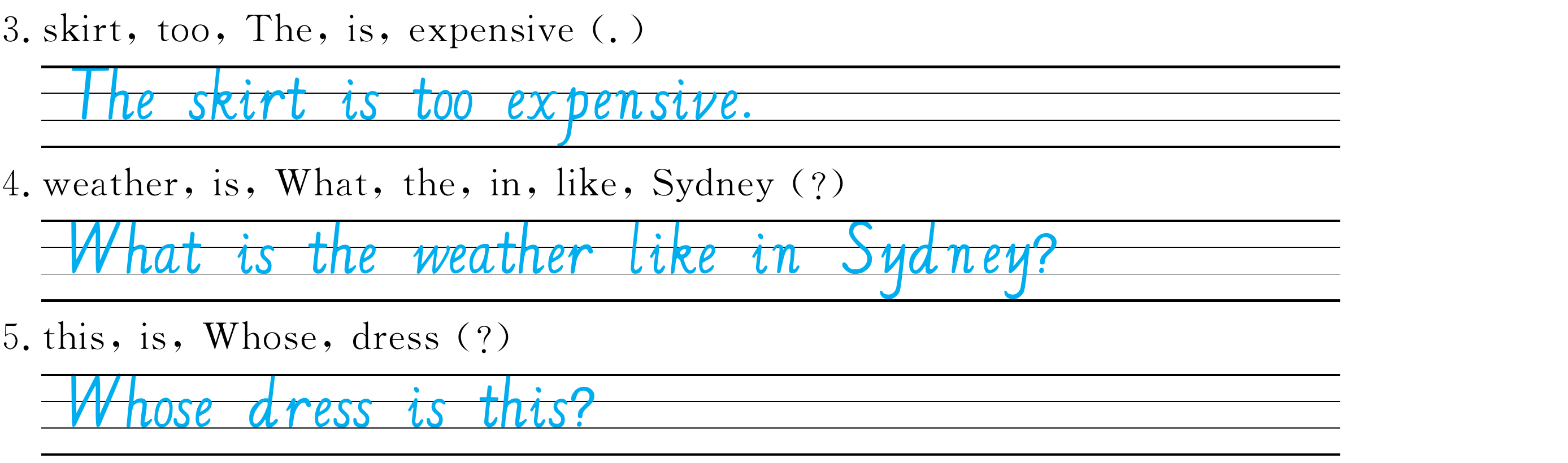 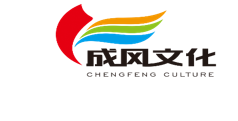 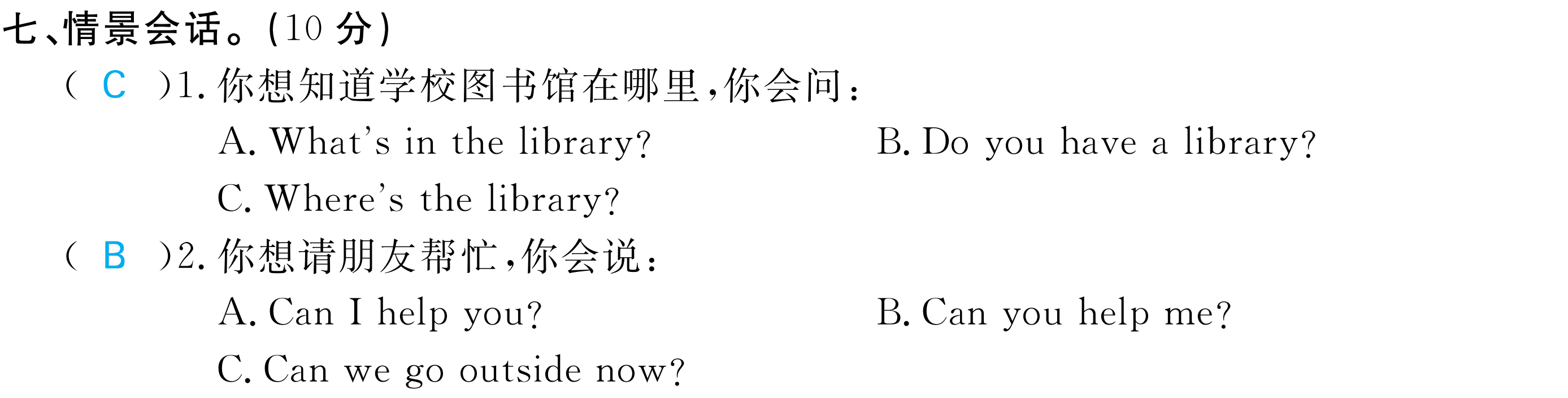 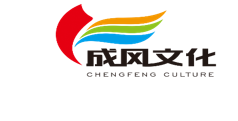 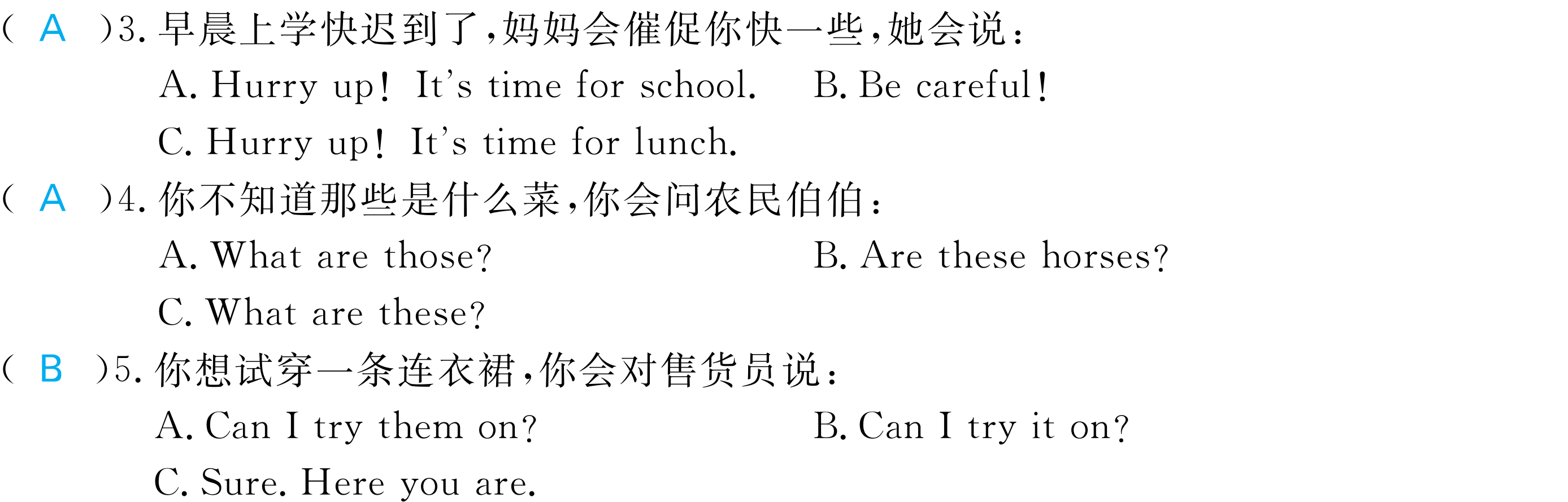 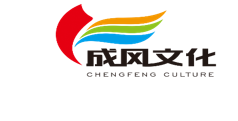 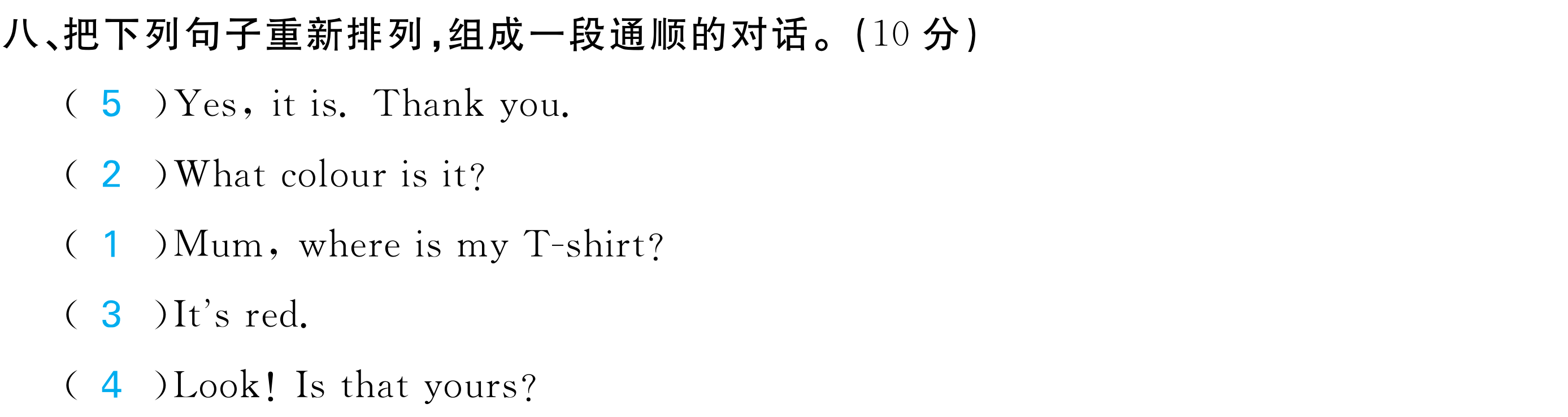 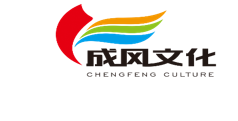 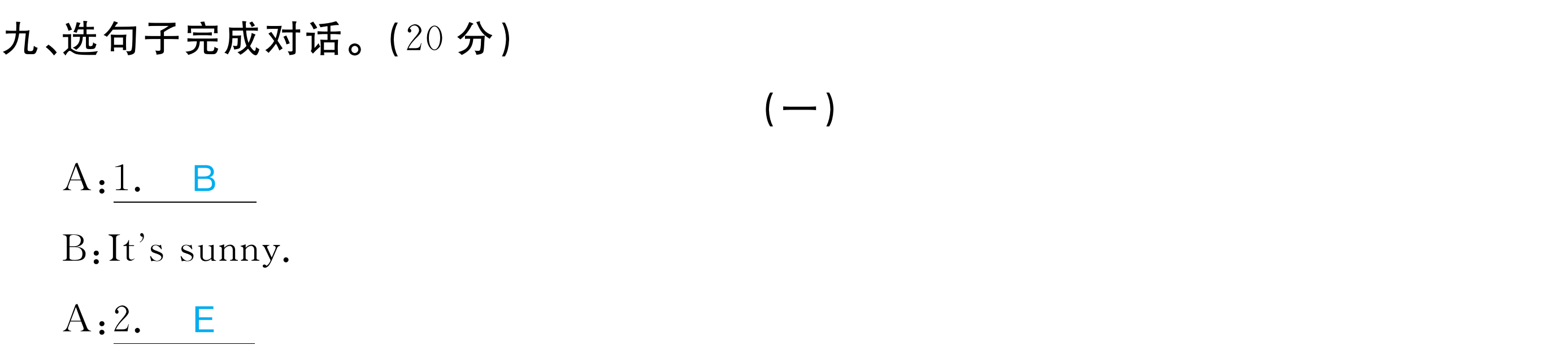 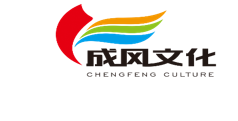 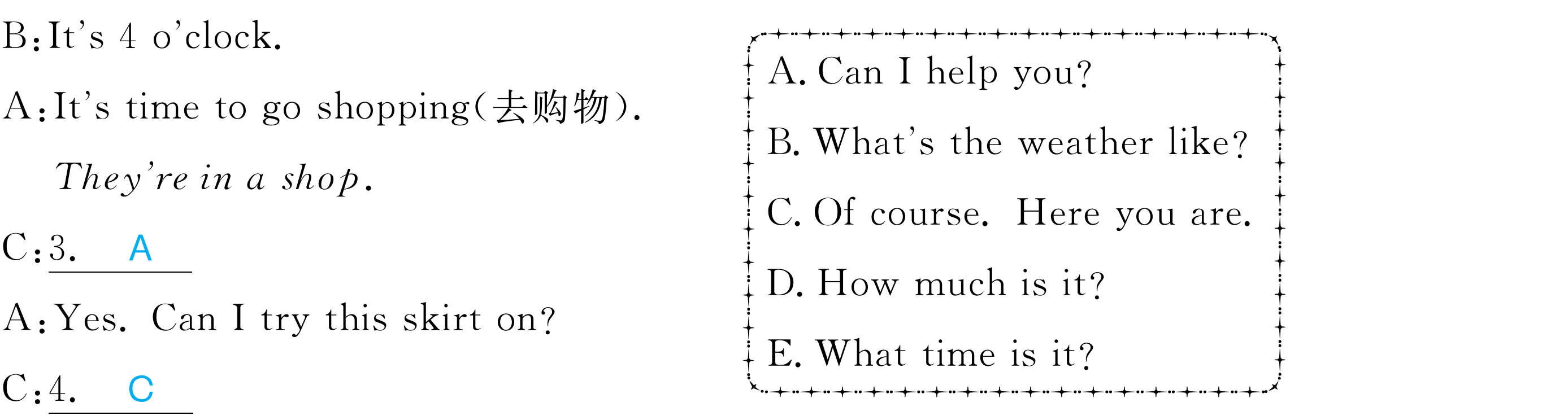 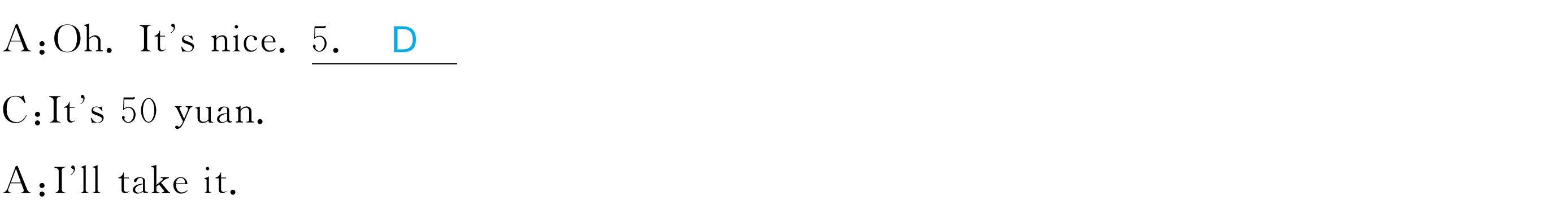 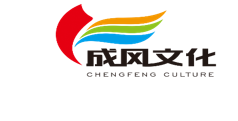 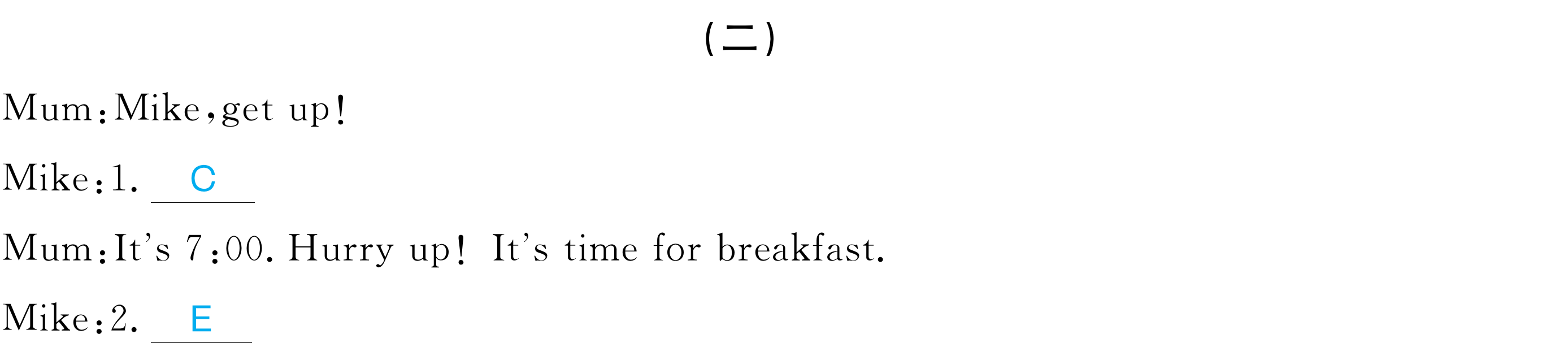 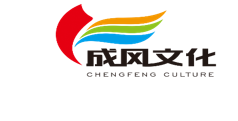 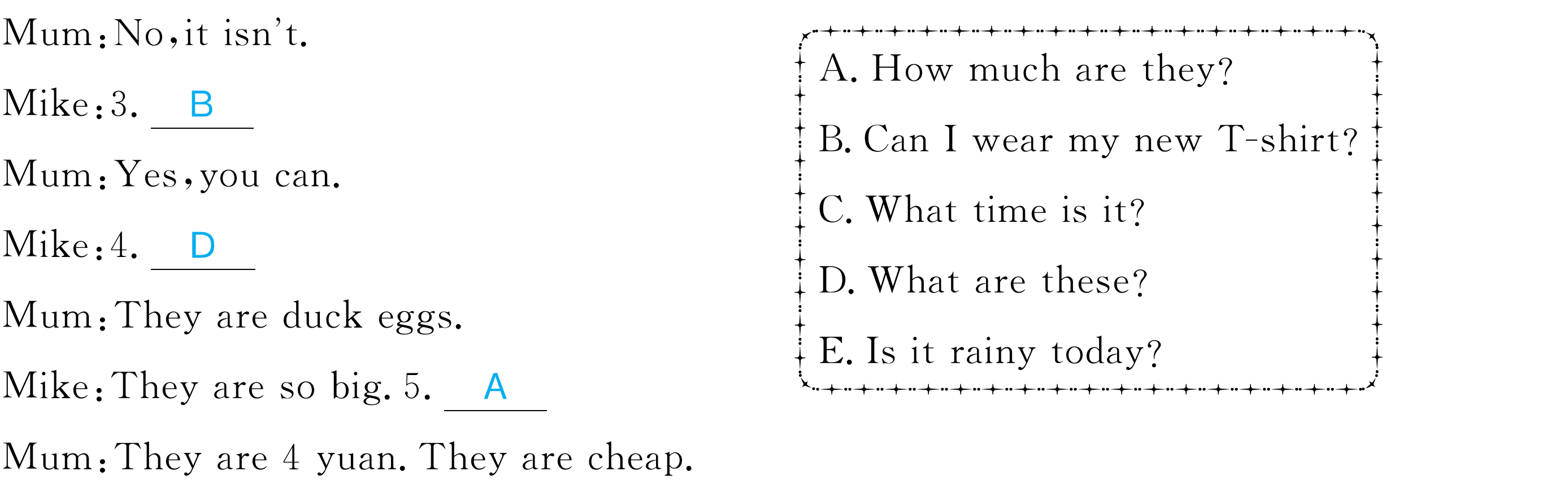 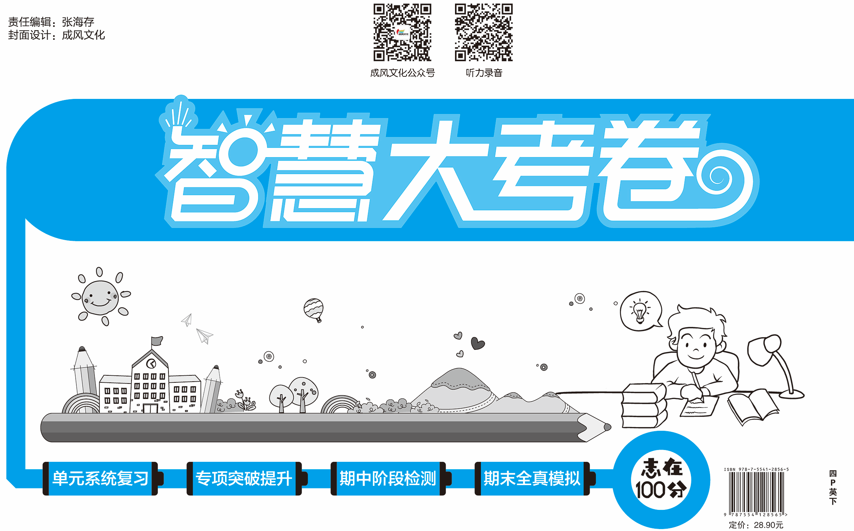